Factoring Foundation
Ms. Finnegan
Algebra 1
Definitions
If two or more numbers are multiplied, each number is a factor of the product.
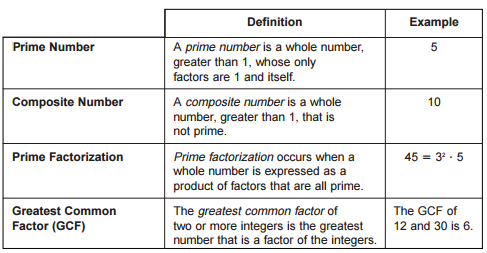 Review:  What is the GCF of    25a2 and 15a?
5a
Let’s go one step further…
1) FACTOR  25a2 + 15a.
Find the GCF and divide each term
25a2 + 15a = 5a( ___  +  ___ )


Check your answer by distributing.
5a
3
2)  Factor 18x2 - 12x3.
Find the GCF
6x2
Divide each term by the GCF
18x2 - 12x3 = 6x2( ___  -  ___ )


Check your answer by distributing.
3
2x
3)  Factor 28a2b + 56abc2.
GCF = 28ab
Divide each term by the GCF
28a2b + 56abc2 = 28ab ( ___  +  ___ )


Check your answer by distributing.
28ab(a + 2c2)
2c2
a